Энергосбережение – 
достойно  уважения!
Выполнила ученица
3 Г класса МБОУ Школы №163Абелева СофьяРуководитель: Лицукова Г.Я
Цели:
привлечение внимания к проблемам использования энергии, экономии энергии и энергоресурсов, охране окружающей среды;
способствовать получению учащимися объективной, соответствующей их возрасту информации об энергии, источниках энергии и их роли в жизни человека, правилах эффективного и экономного использования энергоресурсов.
                                Задачи :
создание мотивации для сбережения ресурсов и энергии;
познакомить учащихся с элементарными способами и средствами энергосбережения и экономии.
способствовать развитию чувства ответственности за свои действия; воспитывать экономное и бережное отношение к электроэнергии.
Энергия -  с древнегреческого  переводится как -действие, деятельность, 
сила, мощь
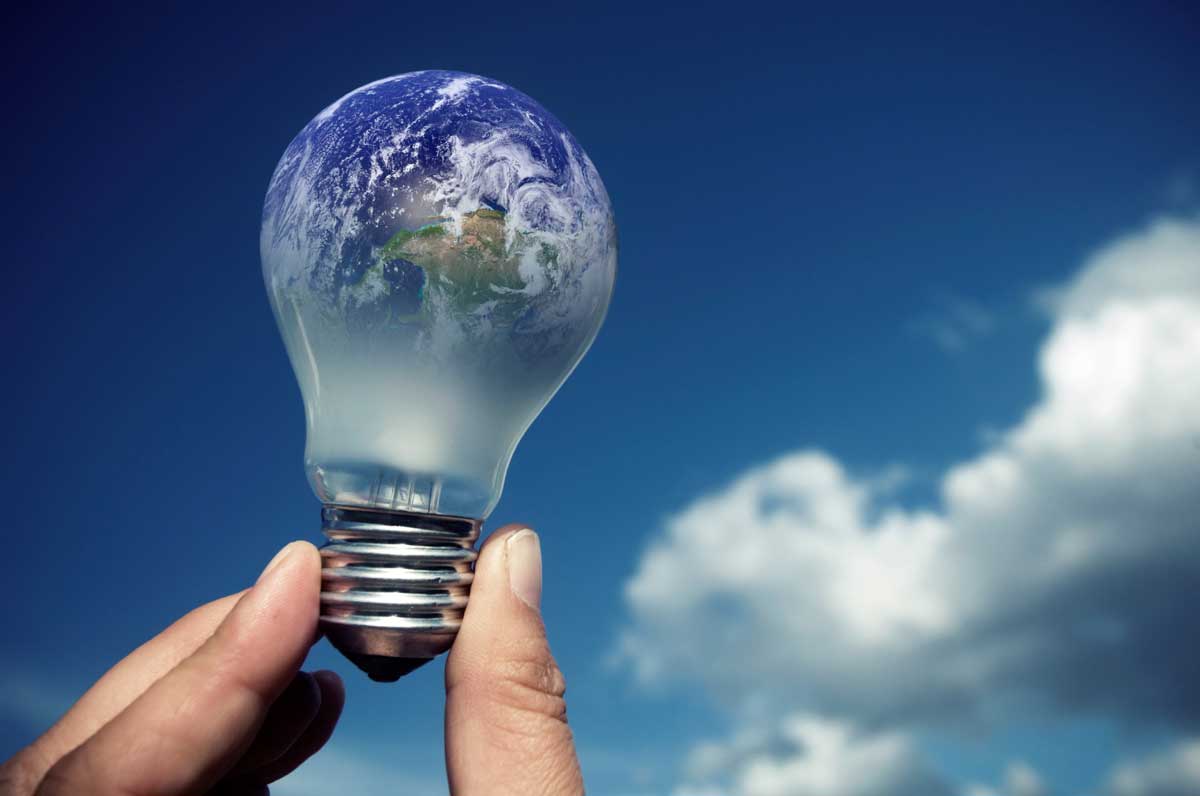 Потребление энергии человечеством непрерывно растет. Разница между человеком каменного века и современным человеком огромна, особенно в использовании энергии. Пещерный человек потреблял около 1 % того количества энергии, которую потребляет современный житель Земли. Значит, на Земле стало больше энергии? Нет. Она стала более доступна, но ее не стало больше, чем раньше.
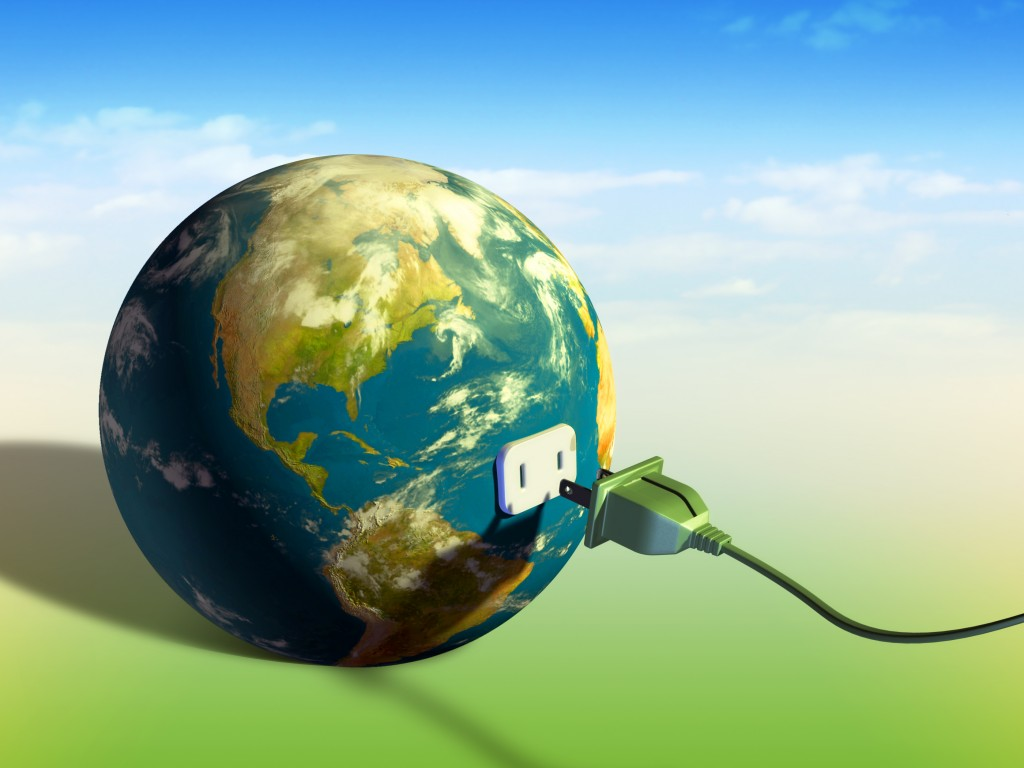 Проблема разумного использования энергии является одной из наиболее острых проблем человечества.
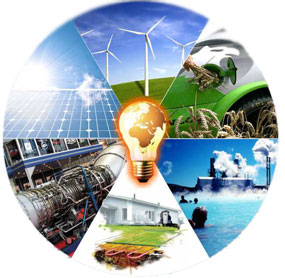 Главные потребители энергии
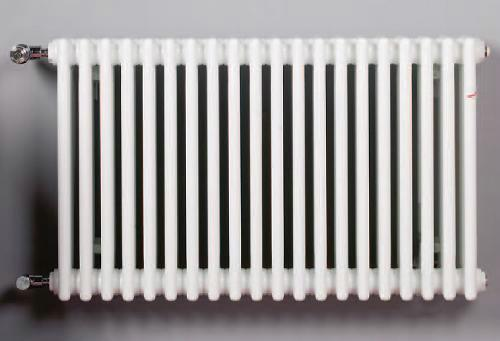 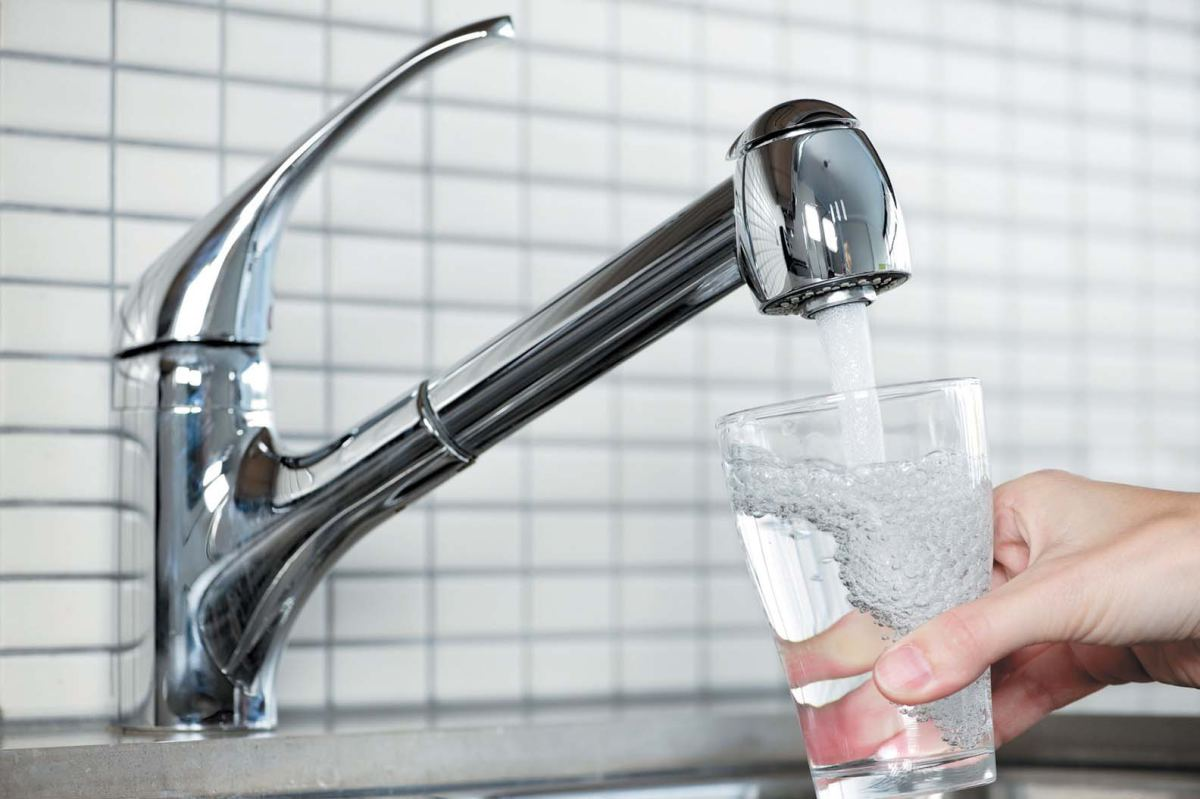 Водопровод
Отопительные системы
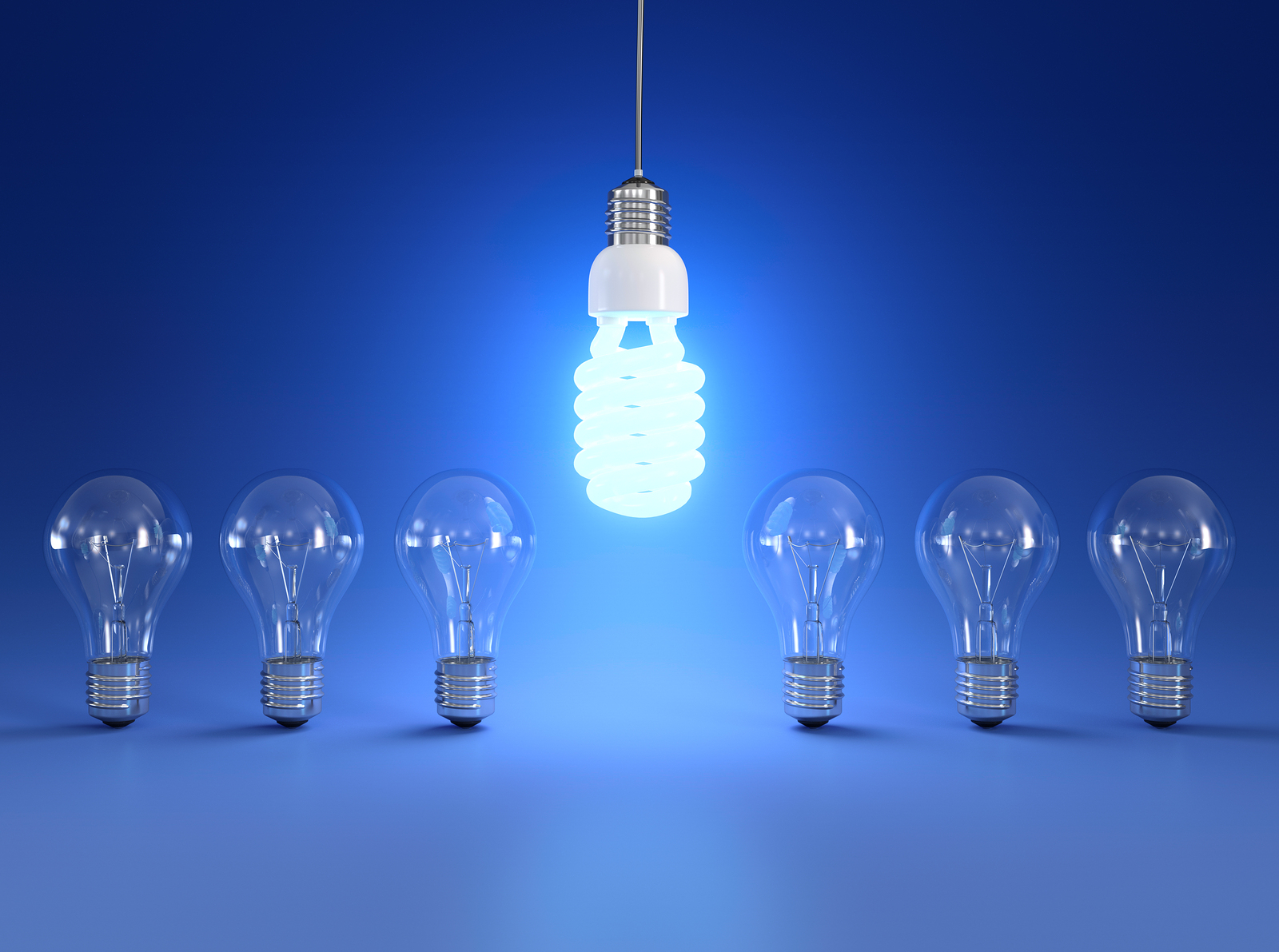 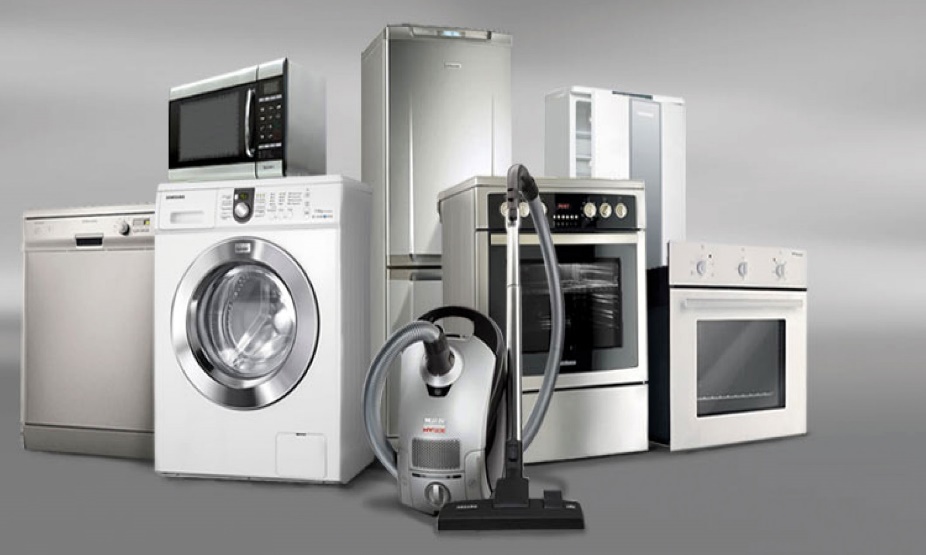 Освещение
Бытовая техника
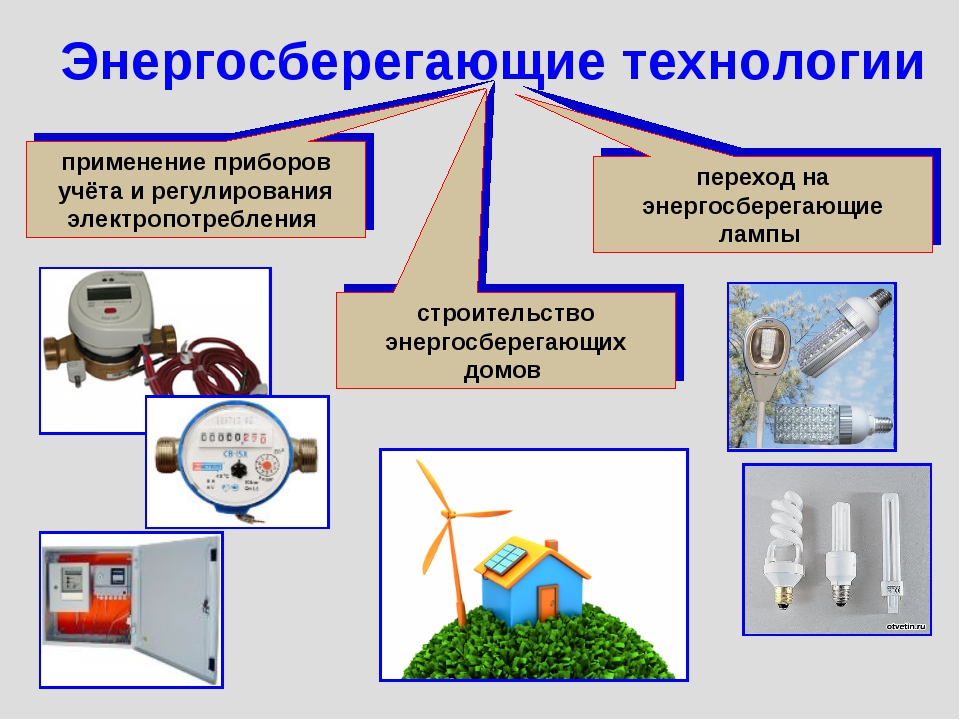 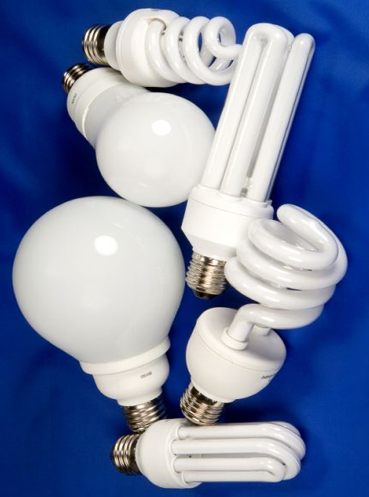 Виды и формы энергосберегающих ламп
Главным достоинством энергосберегающего освещения является долгий срок службы – до 10 000 часов.
 Лампы работают практически без нагревания. Это экономит энергию и не влияет на микроклимат помещения.
Экономить энергию должно все человечество и                       каждый человек в отдельности .
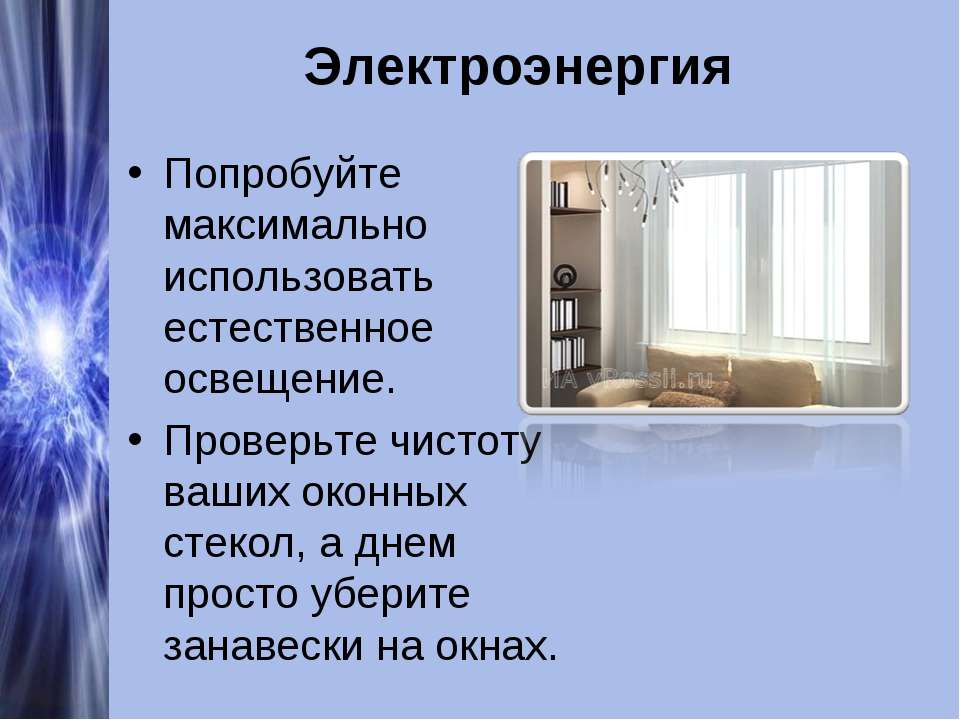 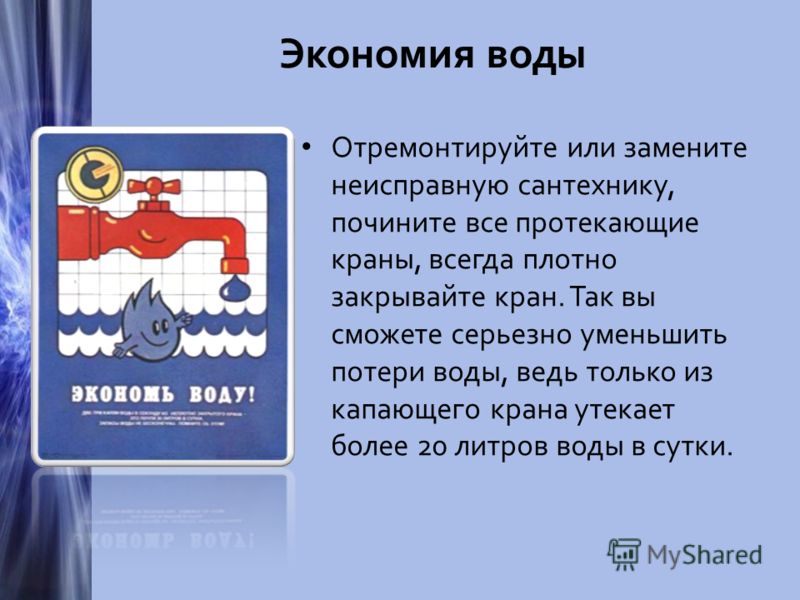 Я тоже стараюсь экономить         энергию на нашей планете !
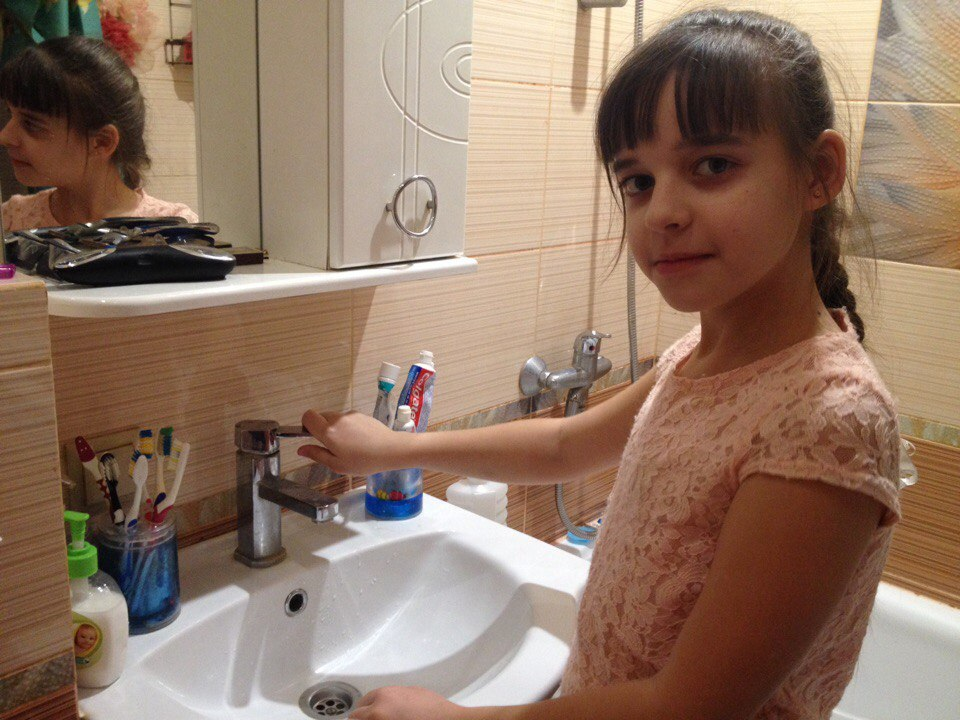 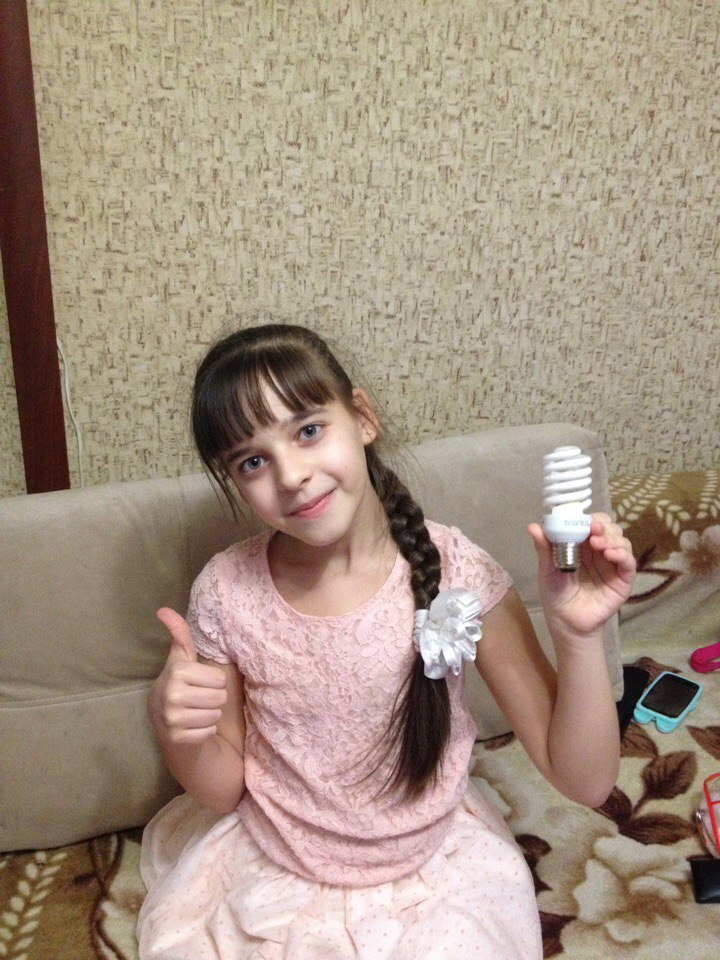 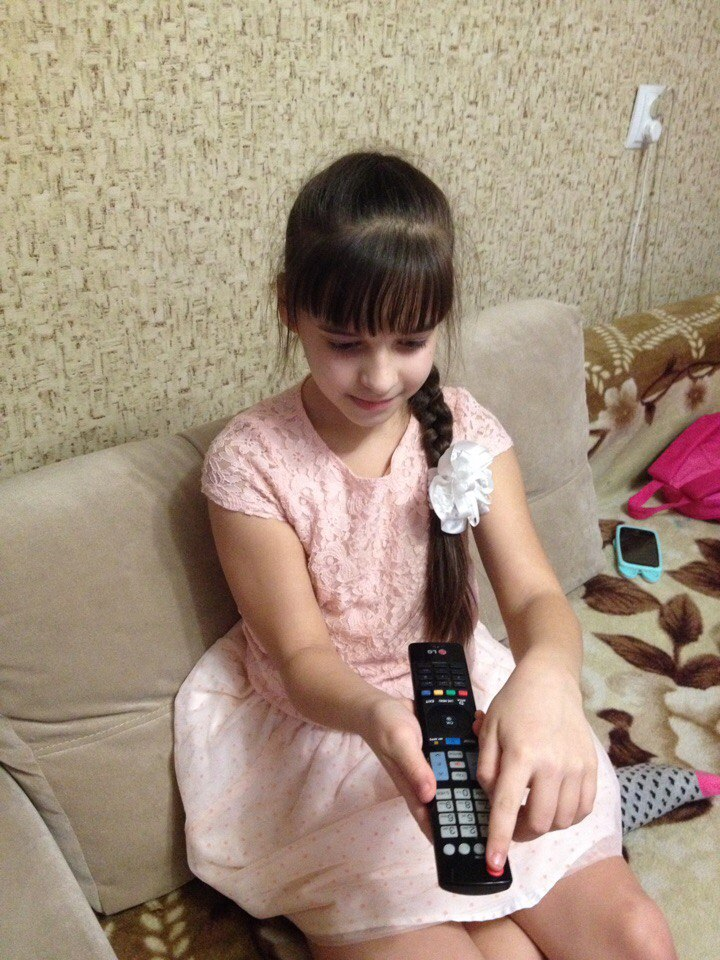 Уходя, гасите свет !
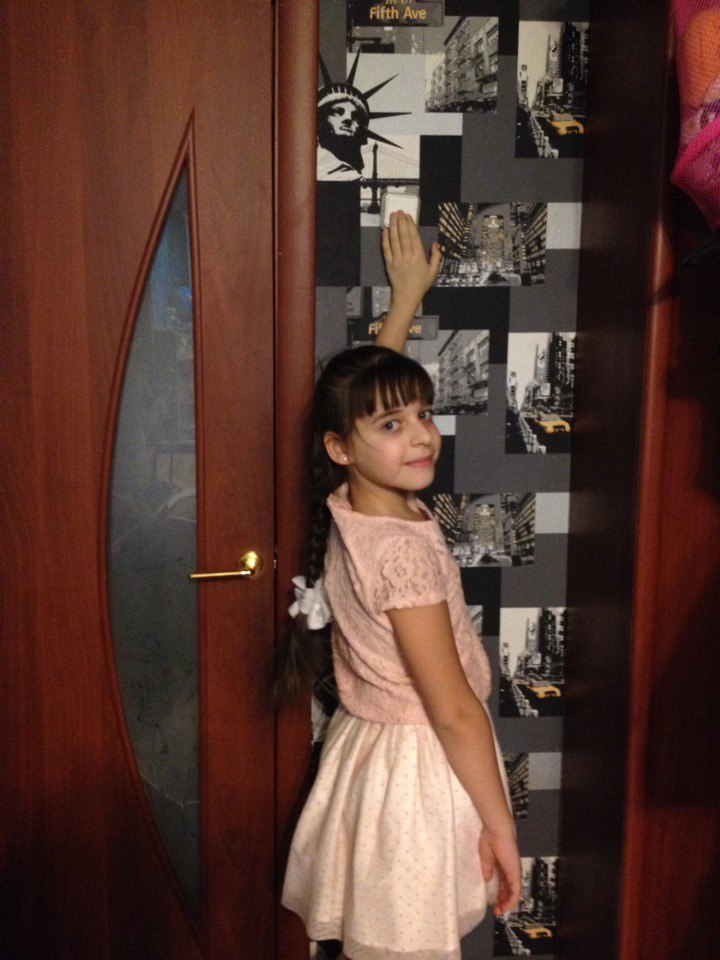 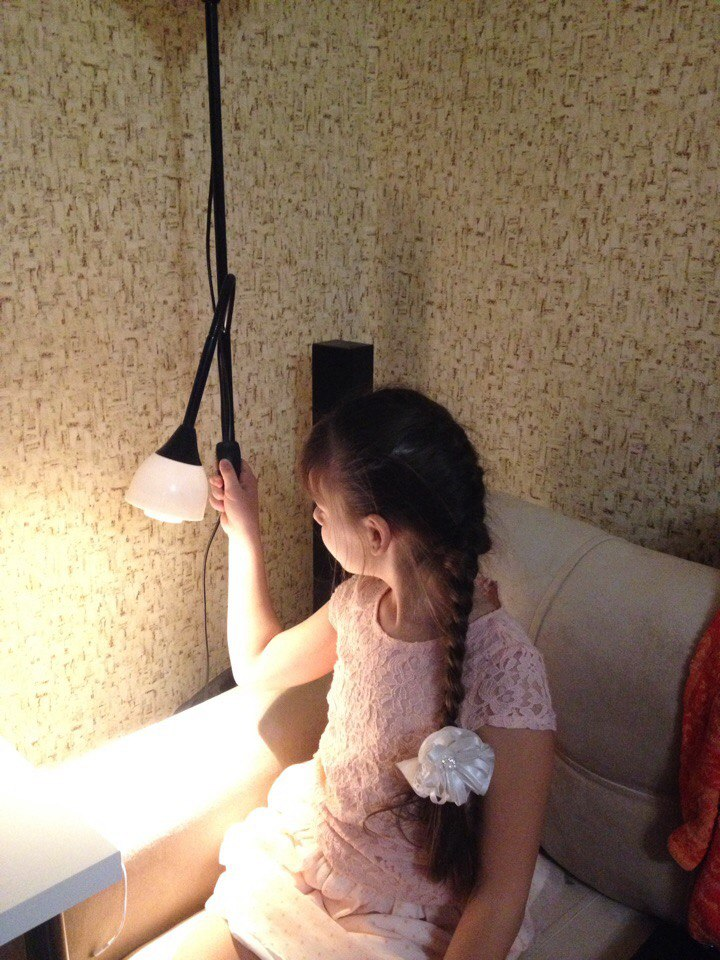 Памятка

Выходя из помещения, выключи свет;

Подбирай  мощность лампочки, в соответствии с потребностями в данном помещении;

Отключи  искусственное освещение при достаточном естественном освещении;

Используй  современные энергосберегающие лампы.
Каждый из нас может и должен вносить свой вклад в активную защиту окружающей среды путем экономного и щадящего использования энергии.
Получить максимум  комфорта при минимуме энергетических затрат поможет 
энергосбережение, доступное каждому !
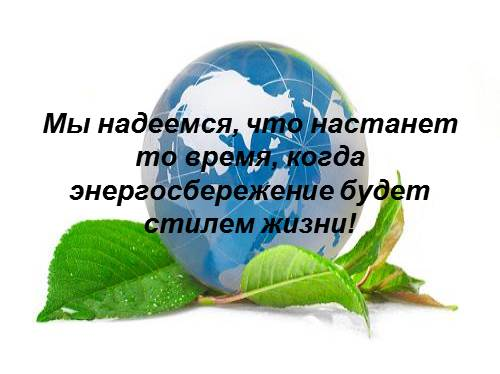 Спасибо за внимание!